A new class of lineage expressions over probabilistic databases computable in PTIME
SUM 2013
Batya Kenig
Avigdor Gal
Ofer Strichman
Probabilistic Databases for managing uncertain data
A variety of data sources generate incomplete, noisy and uncertain data (sensor networks, information extraction, data integration…). 
Probabilistic databases enable storing and querying such data
A lot of research in recent years
MayBMS [Cornell], Trio [Stanford], SPROUT [Oxford], PrDB [U.Md]
Motivation: Information Extraction
Structured entities extracted from sources on the web
ProducesProduct
HeadquarteredIn
[Suciu&Olteanu&Re’&Koch2011]
[Speaker Notes: An IE system extracts structured data, from a collection of unstructured data, such as Web pages, blogs, emails, twitter feeds, etc.
Most IE systems produce data that is probabilistic : Each fact has a probability, representing the system’s confidence that the extraction is correct.
The uncertainty depicted in this example is called “tuple level uncertainty” and defines the degree of confidence in the correctness of the tuple.]
Motivation: Census scenario
Individuals manually fill in forms
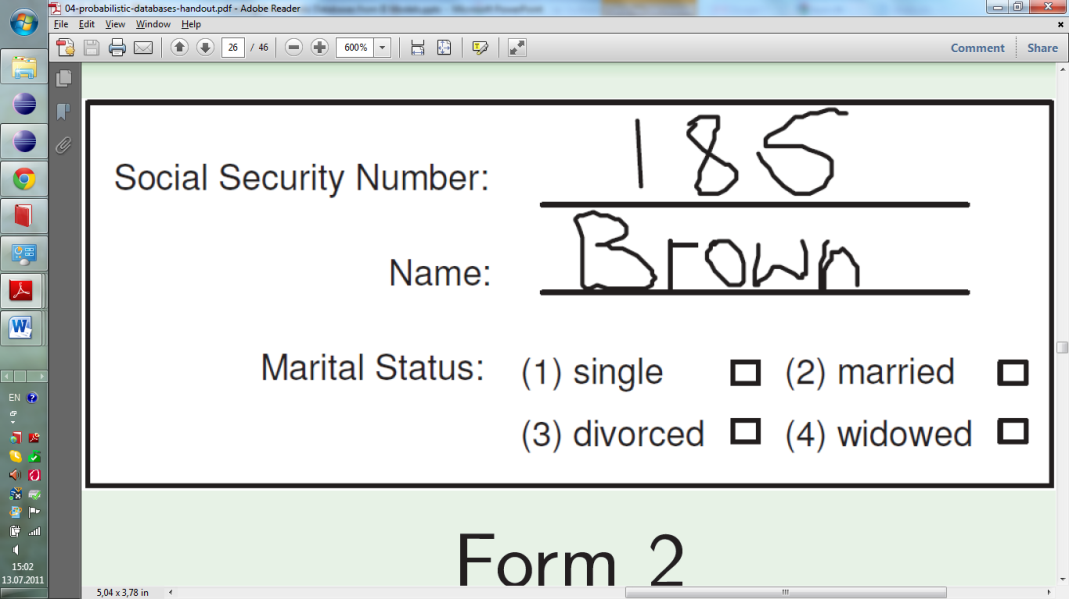 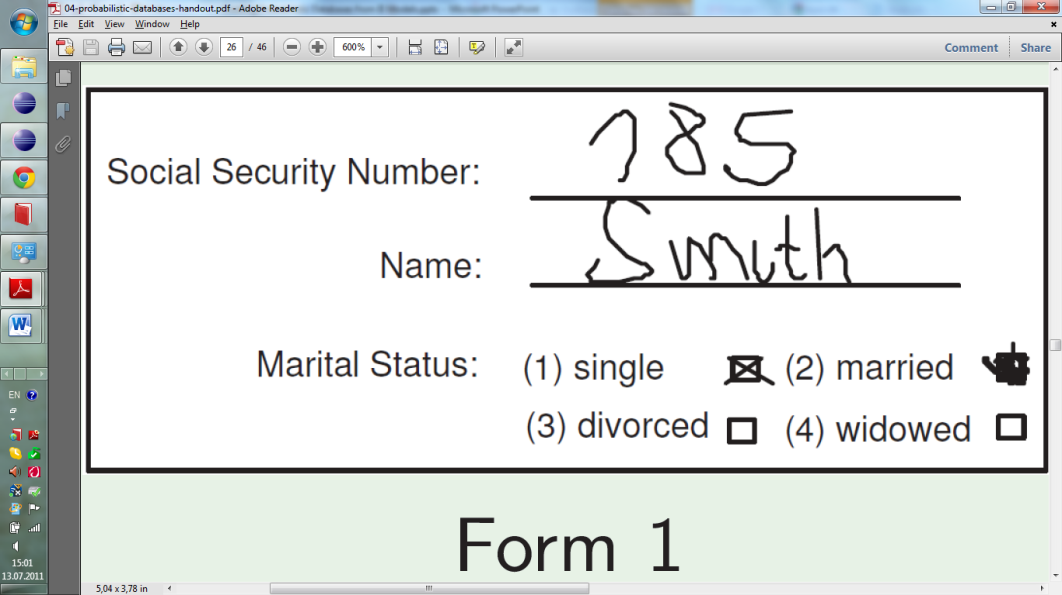 Data is placed in a DB using OCR or manually
Uncertainty:
Is Smith single or married ?
What is Brown’s marital status ?
What is Smith’s social security number:  185 or 785 ?
What is Brown’s social security number:  185 or 186 ?
[Suciu&Olteanu&Re’&Koch2011]
[Speaker Notes: Optical Character Recognition]
Tuple Independent Probabilistic Databases
Query Semantics
Two queries
W.L.O.G we look at binary queries.
[Dalvi&Suciu2004]
Probabilistic Inference for queries
[Speaker Notes: Mention that the extensional approach is efficient and can facilitate existing query processing techniques.

השיטה הזאת יעילה מאוד ומאפשרת שימוש בטכניקות עיבוד שאילתות קיימות]
Each tuple is associated with a binary random variable
Compute probability of this formula
[Speaker Notes: In the short version of the presentation mention that the resulting formula is read-once and can therefore be computed in time that is linear in the size of the formula. There have been works which deal with recognizing the formulas that can be written as read-once.

אפשר לראות שאת הביטוי המתקבל ניתן לכתוב כך שכל משתנה מופיע פעם אחת בלבד. את ההסתברות של ביטויים כאלו ניתן לחשב בזמן שהוא לינארי בגודל הביטוי. נעשו לא מעט עבודות שעוסקות בזיהוי נוסחאות שניתן להביא לצורה זו.]
Lineage that enables efficient computation
[Roy2011,Sen2010]
Safe plans for safe queries produce formulas in read-once form
[Oteanu&Huang2008]
Unsafe query
Not  read-once
[Speaker Notes: Mention the additional tuple in T
Say that f belongs to a class of formulas that are not read-once but have a PTIME computation complexity]
Unsafe query
Not  read-once
[Speaker Notes: Mention the additional tuple in T
Say that f belongs to a class of formulas that are not read-once but have a PTIME computation complexity]
Lineage as a hypergraph
[Speaker Notes: In the long version of the presentation mention that obtaining the IDNF form of the formula may cause an exponential blowup in its size.
However, due to Roy’s method we can obtain the required information without having to go through its DNF.

באופן כללי פתיחת לצורת ה-DNF שלה יכולה לגרום לה להתנפח באופן אקספוננציאלי. 
אבל, העבודה של Roy מראה שעבור ביטויים שנובעים משאילתות SPJ ניתן לבנות את הגרף הפרימאלי (וממנו להסיק על פסוקיות ה-DNF) באופן יעיל.]
Junction trees for lineages
[Speaker Notes: Mention that acyclic hypergraphs (and specifically acyclic database schemes) have many desirable properties, some of which are derived from the junction tree existence.

להיפרגרפים שהם אציקליים (וסכמות אציקליות) יש תכונות טובות שחלקן נובעות מקיומו של העץ]
Junction trees for lineages
Hypergraph Acyclicity
[Speaker Notes: Mention that due to conformality the nodes of a junction tree corresponding to alpha-acyclic hypergraphs correspond exactly to the hyperedges.
Database schemes that are acyclic posses several desirable properties
A DB is consistent if the relations are projections of a fixed “universal” relation – consistency check can be done in PTIME if schema is acyclic (pairwise consistency  global consistency)
Acyclic DB schemes have a monotone join expression (lossless join)]
Lineage Acyclicity
JT construction
[Tarjan&Yannakakis84]
[Tarjan&Yannakakis84]
[Speaker Notes: In the first bullet explain that these two conditions are also equivalent to acyclicity and to the existence of the junction tree]
Background: junction trees for probabilistic inference
node
separator
Each node and separator stores joint pdf
Send messages towards a given root node
Messages are passed by multiplication of factor entries
Once the root node has received messages from all of its neighbors, its factor holds the marginal of the joint probability distribution of the entire variable set.
[Speaker Notes: The junction tree algorithm is based on message passing between neighboring nodes.
The protocol is that a node can send a message to its parent only after it has received messages from all of its children
At the end of this one-way pass, the root node holds the marginal of the joint probability distribution of the entire variable set.
Although we assume that the vars are independent, once we introduce evidence that f=0, this is no longer the case.
At the end of the algorithm each clique (and separator) holds the marginal probability of its variables.

אלגוריתם ה-junction tree מבוסס על העברת הודעות בין הצמתים בעץ
צומת יכול לשלוח הודעה לאביו רק לאחר שקיבל הודעות מכל בניו
לאחר מעבר הודעות מכיוון העלים לשורש, פקטור השורש מכיל את ההתפלגות השולית שנלקחה מתוך ההתפלגות המשותפת של כל המשתנים המקריים.
חשוב להדגיש: אמנם המ"מ הם ב"ת אבל בהינתן שערך הביטוי הוא 0\1, כבר נוצרת תלות בין המ"מ.
בסוף האלגוריתם כל קליקה ומפריד מחזיקים את ההתפלגות השולית של המשתנים שהם מכילים]
(Naïve) Junction Tree Algorithmfor lineage computation
PROBLEM: The JT Alg runs in time that is exponential in the largest factor.  
Restricted to lineage expressions that can be efficiently represented using a junction tree [i.e; low tree width]
0
[Speaker Notes: We note that the introduction of evidence (f=0) invalidates the variables’ independence assumption (the probability that t_1=1 is 0 if r_1=s_1=1)

נשים לב שהידיעה ש-f=0 מבטלת את האי-תלות בין המ"מ (ההסתברות ש-t_1=1 היא 0 אם ידוע ש-r_1=s_1=1)]
Take advantage of Junction Tree structure
[Speaker Notes: Mention that these types of graphs can be recognized in PTIME

חשוב להדגיש שניתן לזהות את הגרפים האלו בזמן פולינומי. במאמר המקורי הזמן הוא O(V^4) ובעבודה מאוחרת יותר הזמן יורד ל-O(V+E)]
Disjoint Branch Junction Trees (DBJT)
[Speaker Notes: Mention that each variable appears in a single branch.
The structural property that enables the efficient probability computation is that for every node in the tree its set of children are disjoint.
\gamma-acyclic DB schemas also has desirable properties: every connected join expression is monotonic

אפשר לראות שכל מ"מ מופיע על ענף אחד
התכונה שמאפשרת את החישוב היעיל היא שלכל צומת (קליקה) בעץ הבנים שלו הם זרים.
עוד קישור לעולם מסדי הנתונים: להיפרגרף גמא-אציקלי יש עץ כנ"ל מושרש בכל צומת
לסכמות שהן גמא-אציקליות כל ביטוי join הוא מונוטוני.]
Use compact factors
[Speaker Notes: The set of entries in each factor is exhaustive and mutual exclusive.
Forcing each entry in every factor to contain at least one 0 is equivalent to forcing the formula to receive a value of 0.
Due to the wildcard values, each entry actually represents several different assignments (for example: the first entry represents 16 different assignments to the vars)
Since all factors have at least one var with value 0, then after the message passing algorithm, the root node’s factor will contain the marginal probability of its vars over all assignments where f=0.

נשים לב: בכל פקטור (קליקה\מפריד) אוסף הכניסות הן זרות ומקיפות (כלומר, מכסות את כל ההשמות האפשריות)
הרצת האלגוריתם כך שההשמות החלקיות לכל הפסוקיות מכילות לפחות 0 אחד גורמת לכך שהאלגוריתם יחשב את ההסתברות שהביטוי מקבל את הערך 0
התווים החופשיים גורמים לכך שכל כניסה בפקטור מייצגת כמה השמות שונות. (לדוגמא הכניסה הראשונה מייצגת את ההסתברות של 16 השמות שונות)
מכיוון שבכל הפקטורים יש לפחות מ"מ אחד שמקבל את הערך 0, אז לאחר הרצת אלגוריתם העברת ההודעות, הפקטור של שורש העץ (שאליו זורמות כל ההודעות) יכיל את ההתפלגות השולית של הכניסות שלו מעל כל ההשמות שבהם f=0]
The Algorithm
This can be done due to the disjoint branch property.
=
[Speaker Notes: We note that this entry represents 4 assignments 
The probability of this entry is actually the marginal probability of a=1,b=1,c=0 over the joint probability distribution of a,b,c,d,e under the assumption that f=0
The structure of the tree guarantees that the two messages will be disjoint  each var 
We can simply multiply the messages for two reasons
The tree’s special structure ensures us that marginalization over d (and e) was performed over a single branch  this summation appears in a single message
The assumed independence between the variables
הכניסה המסומנת מייצגת 4 השמות שונות.
ההסתברות של הכניסה שווה להסתברות השולית של a=1,b=1,c=0 מעל ההסתברות המשותפת של a,b,c,d,e תחת ההנחה ש-f=0 כמובן
אנו יכולים פשוט לכפול את הכניסות המתאימות בשתי ההודעות מכיוון ש:
המבנה המיוחד של העץ מבטיח לנו שהסכימה מעל d (ו-e) התבצעה לאורך ענף אחד של העץ, כלומר, הסכימה הזו מופיעה בהודעה אחת שהגיעה לשורש ולכן אנחנו יכולים פשוט לכפול את הכניסות המתאימות בהודעות
אי-התלות בין המ"מ]
[Speaker Notes: Mention that due to the compact factors, we cannot simply marginalize out any variable as in the classic case.
We can only marginalize out variables at the rightmost-column – but due to the special tree structure, this is always possible.
Solution: Place vars in the seperator node first in factor. This is always possible due to the junction tree propoerty.

השימוש בפקטורים הקומפקטיים מונע מאתנו לסכום מעל כל משתנה בפונקצית ההסתברות.
אנחנו יכולים לסכום רק מעל מ"מ שנמצא בעמודה הימנית ביותר בפקטור.
פתרון: בכל פקטור, מ"מ שנמצאים בהודעה יופיעו לפני האחרים.  בגלל תכונת ה-junction tree תמיד אפשר לסדר כך את המ"מ.]
Conclusions
[Speaker Notes: Mention that N is the number of nodes (cliques) in the tree, and k is its treewidth.

N הוא מספר הצמתים (קליקות) בעץ ו-k הוא ה-treewidth]
Future Work
Are there other structural properties of junction trees that can facilitate efficient probabilistic inference ?
Real data is correlated
Drop tuple-independence assumption 
Characterize queries and DB instances which induce lineage with “efficient” junction trees.
Thank You
Why Lineage ?
ProducesProduct
HeadquarteredIn
For the corresponding Boolean query,
 we need to calculate the probability
 of the formula:
Retrieve all products manufactured by a company headquartered in San Jose
SELECT x.Product, x.Company
FROM ProducesProduct x, HeadquarteredIn y
WHERE x.Company=y.Company  AND 
y.City =‘san_jose’
[Suciu&Olteanu&Re’&Koch2011]
[Speaker Notes: Result of query consits of 3 output tuples, whose existence prob we have to compute How ? By computing the lineage formula that encodes the presence of the output tuples.
In this case computation is easy]